Brug af elevdata til udvikling af kvalitet i undervisningen
Ane Qvortrup, Lektor, ph.d. i almendidaktik
Leder af center for interdisciplinær forskning og udvikling Institut for KulturvidenskaberSyddansk Universitet 25/4 2018
Professionelle læringsfællesskaber
Kurser og efteruddannelse



“Professionelle lærere, der arbejder kollektivt og formålsrettet med at skabe og opretholde en læringskultur for elever og professionelle” (Cherrington & Thornton, 2015: 312)
Ane Qvortrup, Lektor, PhD, Uddannelsesvidenskab, almen didaktik
Kollektiv og formålsrettet læringskultur
Professional Kapital
”Individuel kapital”: 
”individets kvaliteter, kvalifika-tioner og kompetencer”. 
”Social kapital”:
Interaktion, samarbejde, tillid
”Beslutningskapital”:
”dømmekraft i situationer og under omstændigheder, hvor evidens og svar ikke er uomtvisteligt klare”
(efter Hargreaves & Fullan 2012)
Ane Qvortrup, Lektor, PhD, Uddannelsesvidenskab, almen didaktik
Kollektiv og formålsrettet læringskultur
Professional Kapital
”Individuel kapital”: 
”individets kvaliteter, kvalifika-tioner og kompetencer”. 
”Social kapital”:
Interaktion, samarbejde, tillid
”Beslutningskapital”:
”dømmekraft i situationer og under omstændigheder, hvor evidens og svar ikke er uomtvisteligt klare”
(efter Hargreaves & Fullan 2012)
Ane Qvortrup, Lektor, PhD, Uddannelsesvidenskab, almen didaktik
Kollektiv og formålsrettet læringskultur
Professional Kapital
”Individuel kapital”: 
”individets kvaliteter, kvalifika-tioner og kompetencer”. 
”Social kapital”:
Interaktion, samarbejde, tillid
”Beslutningskapital”:
”dømmekraft i situationer og under omstændigheder, hvor evidens og svar ikke er uomtvisteligt klare”
(efter Hargreaves & Fullan 2012)
Samfund
Forældre
Kolleger
Elever
Ane Qvortrup, Lektor, PhD, Uddannelsesvidenskab, almen didaktik
Kollektiv og formålsrettet læringskultur
Fokus på elevers læring
Reflekterede dialoger
Fælles værdier og vision
Deprivatisering af praksis
Samarbejde
(Albrechtsen 2012:13 efter Bonsen & Hübner 2012:61)
Ane Qvortrup, Lektor, PhD, Uddannelsesvidenskab, almen didaktik
Kollektiv og formålsrettet læringskultur
Observationer af hinandens undervisning

Reflektere over videooptagelse af undervisningsforløb

Fælles opgaveretning

Inddrage forskellige former for elevdata
Kollektiv og formålsrettet læringskultur
Observationer af hinandens undervisning

Reflektere over videooptagelse af undervisningsforløb

Fælles opgaveretning

Inddrage forskellige former for elevdata
Definition af data
Hvad er data?
Registreret/genereret i omgivelsen/ dokumenteret/ observeret
Kvantitativ og kvalitativ
Data om progression (proces) eller standpunkt (mål)
Struktureret, evt. visualiseret jf. den ønskede brug
Tilgængelig

Hvad kan man bruge data til:
Evaluere praksis og feedback / Opdage behov for nye indsatser
Begrunde praksis: hvorfor underviser vi, som vi gør?
Efterprøve hypoteser og fortællinger: i udviklingsarbejde og udvikling af undervisningen
Hvorfor data?
Skab gode læringsfællesskaber
Gør læringsarbejdet til et fælles projekt
Skab solid viden om den enkelte elev
Sørg for undervisningsdifferentiering
Arbejd systematisk med feedback
Styrk elevens progression
Hvorfor data?
Skab gode læringsfællesskaber
Gør læringsarbejdet til et fælles projekt
Skab solid viden om den enkelte elev
Sørg for undervisningsdifferentiering
Arbejd systematisk med feedback
Styrk elevens progression
Formuler klare forventninger og krav
Skab tryghed
Sæt de faglige, personale og sociale rammer i klassen
Reducer frustrationer og konflikter
Styrk elevernes tro på egne evner
Gør det synligt for eleverne, at de rykker sig læringsmæssigt
Giv eleverne et personligt (og posi-tivt) projekt med at uddanne sig
Inddrag eleverne som ressourcepersoner ift. læringsmiljøet
Gør det tydeligt, hvad de skal bruge deres viden til
Skab synlig sammenhæng i uddannelsen
Typer af data
Eksamens- og prøveresultater
Trivselsundersøgelser
Løfteevne
Undervisningsmiljøvurderinger 
Undervisningsevalueringer
Læringsdata
Typer af data
Eksamens- og prøveresultater
Trivselsundersøgelser
Løfteevne
Undervisningsmiljøvurderinger 
Undervisningsevalueringer
Læringsdata
Mange data er ”often not timely or specific enough to provide consistently beneficial, formative feedback” (Bryk et al, 2015)
Læringsdata
Skoleniveau
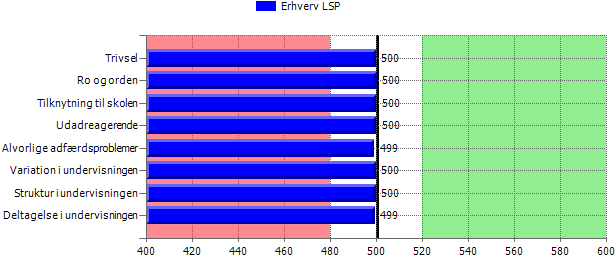 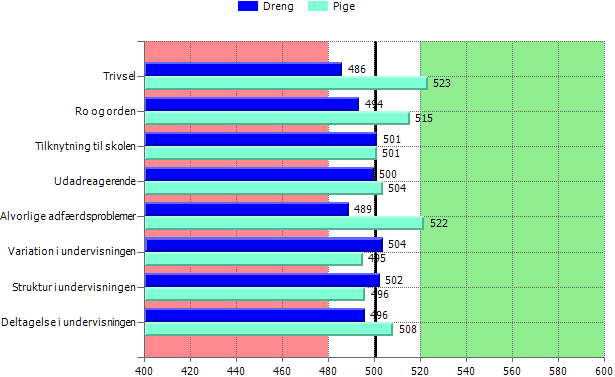 1. år
2. år
3. år
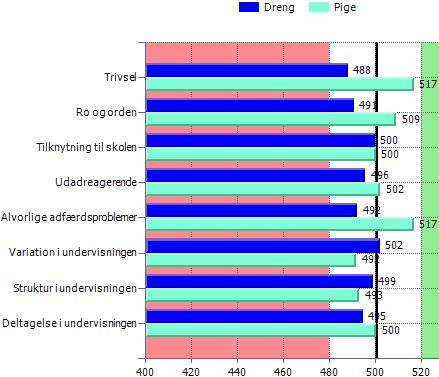 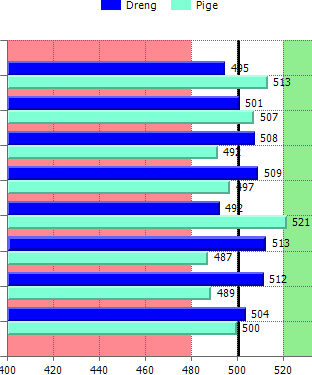 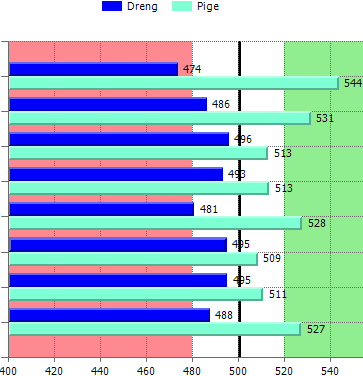 Ane Qvortrup, Lektor, PhD, Uddannelsesvidenskab, didaktik og læring
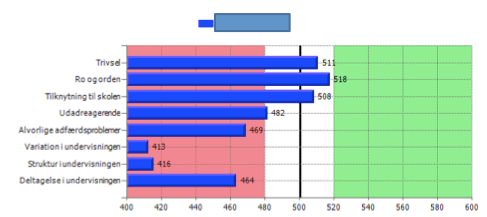 Læringsdata
Klasseniveau
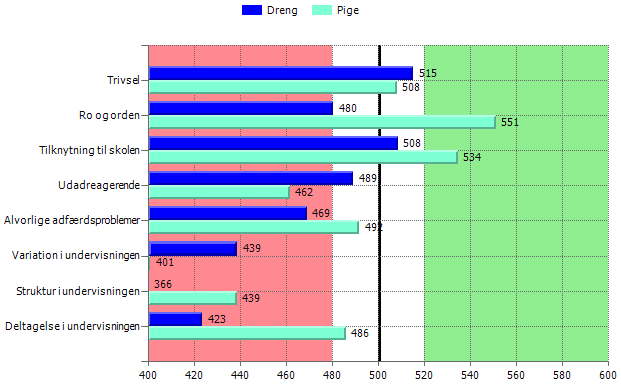 1. år
2. år
3. år
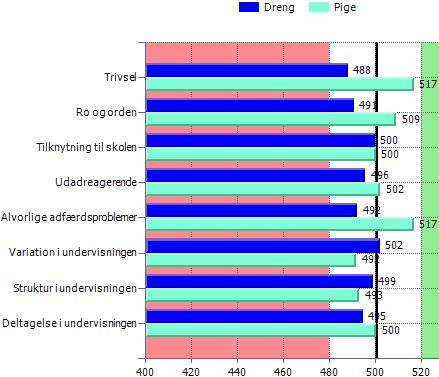 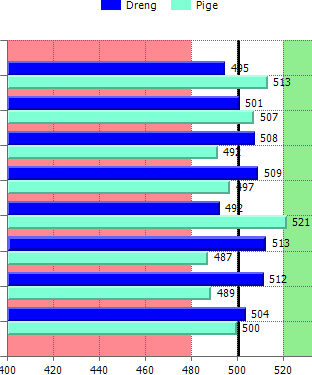 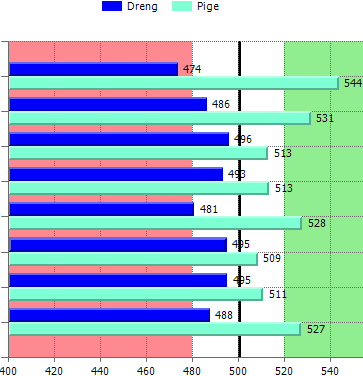 Ane Qvortrup, Lektor, PhD, Uddannelsesvidenskab, didaktik og læring
Eksempel
Eksempel
Eksempel
Eksempel
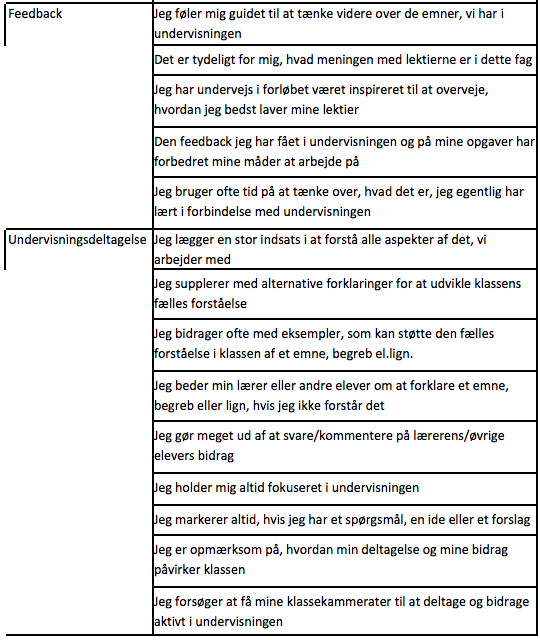 Small measures
Ane Qvortrup, Lektor, PhD, Uddannelsesvidenskab, didaktik og læring
Small measures
Ane Qvortrup, Lektor, PhD, Uddannelsesvidenskab, didaktik og læring
Small measures
Ane Qvortrup, Lektor, PhD, Uddannelsesvidenskab, didaktik og læring
Small measures
Ane Qvortrup, Lektor, PhD, Uddannelsesvidenskab, didaktik og læring
Small measures
Ane Qvortrup, Lektor, PhD, Uddannelsesvidenskab, didaktik og læring
Fire opmærksomhedspunkter
Man skal ikke overbelaste sig med en for stor datamængde
Data må aldrig blive et mål i sig selv, men skal bruges, hvor de er relevante for at kende og forbedre elevers muligheder
Data skal give grundlag for forbedre elevers læringsmuligheder, ikke blot identificere mangler og problemer
Data skal sige noget om deltagelse i bred forstand, ikke kun noget om resultater
(Qvortrup, Rasmussen & Mortensen 2017)
Data på deltagelse
Efter Hattie og Timperley 2010
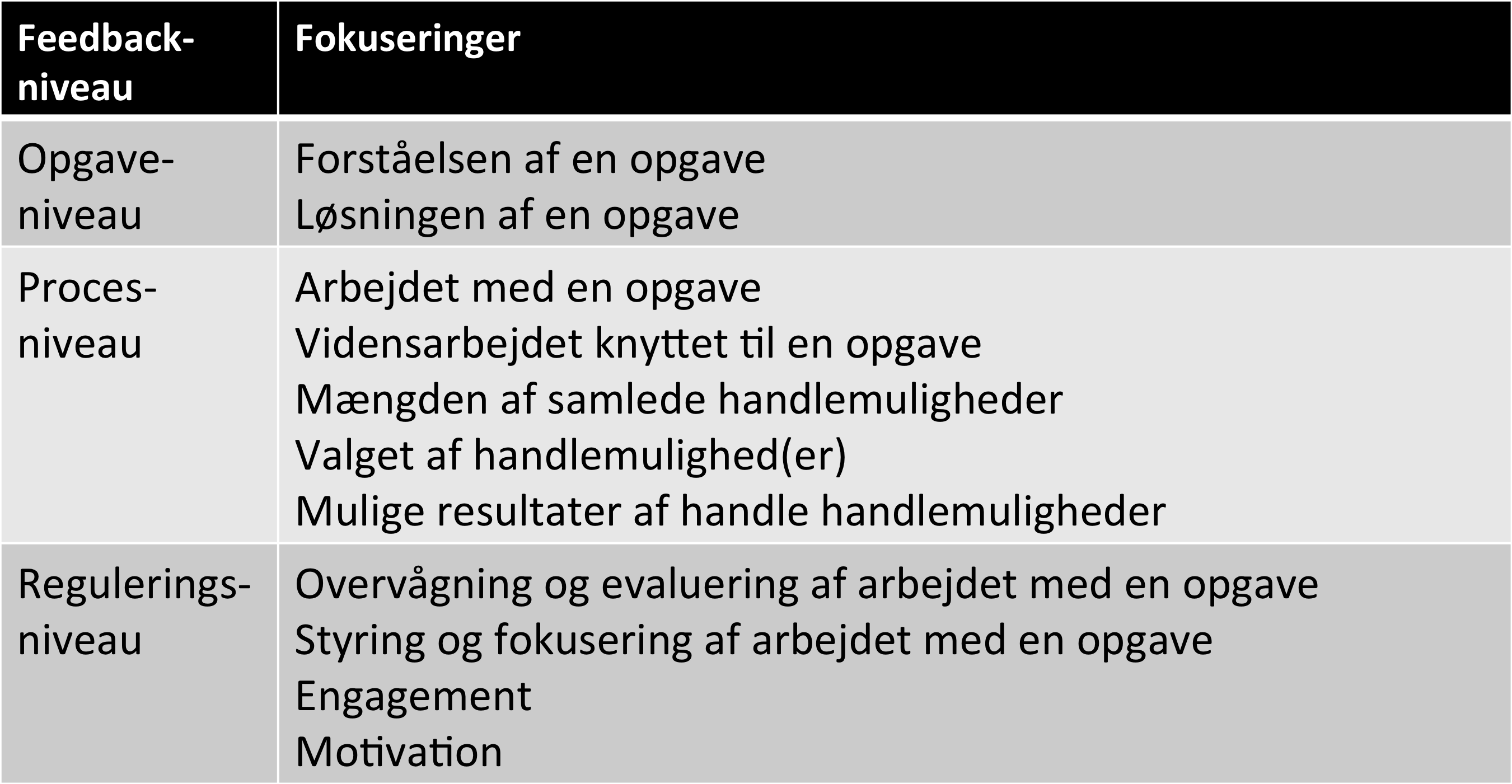 Data-niveauer
Ane Qvortrup, Lektor, PhD, Uddannelsesvidenskab, almen didaktik
Data på deltagelse
”It is learning that is key here […] Much of the power comes in […] having the stance, strategies, and skills to know how to learn” (Katz & Dack 2014: 36)
Efter Hattie og Timperley 2010
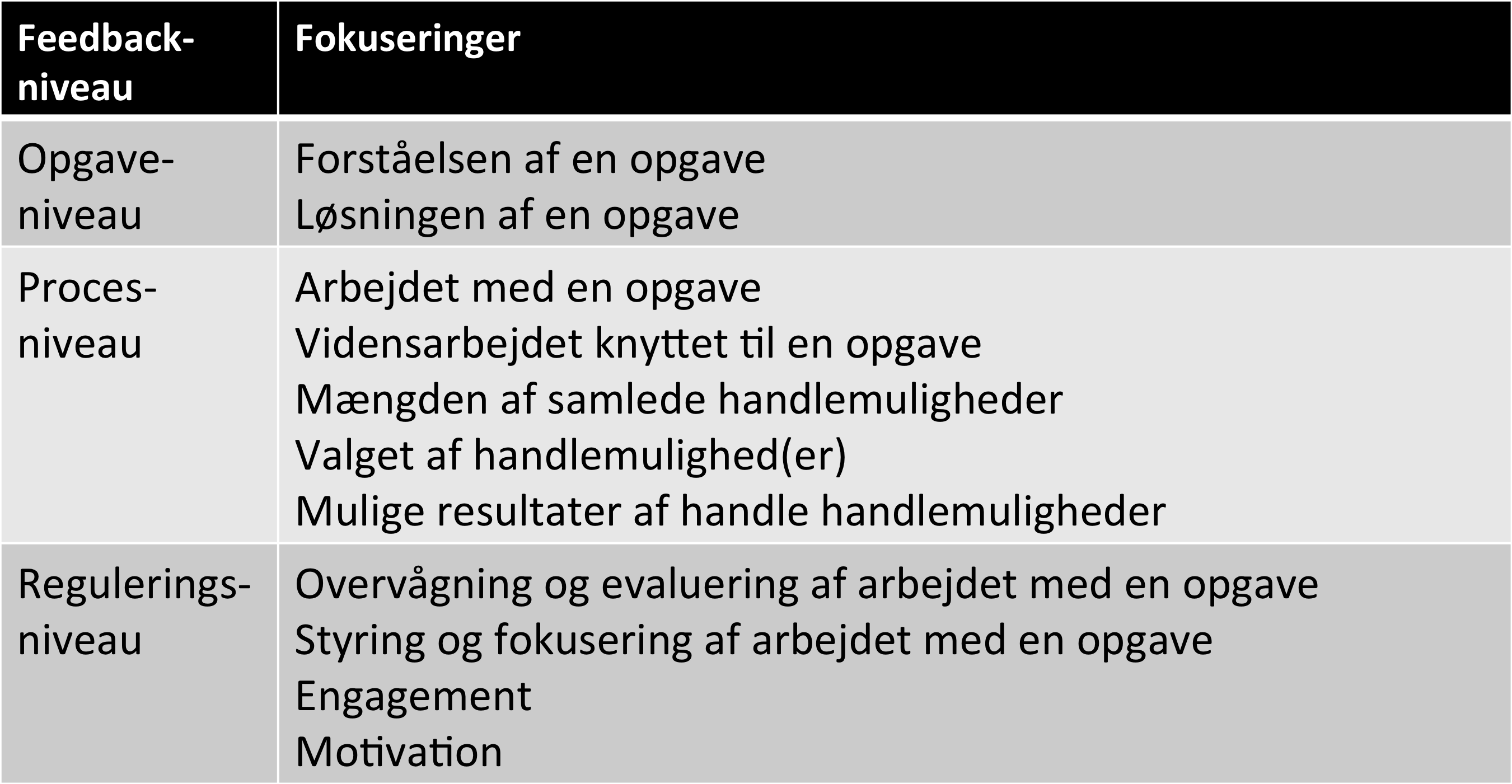 “it’s good to have data to help you make better, more-informed decisions and to allow you to intervene before it’s too late. It’s good to be able to learn more, about how your students are doing.” (Hargreaves og Fullan 2012: 171).
Data-niveauer
Ane Qvortrup, Lektor, PhD, Uddannelsesvidenskab, almen didaktik
Fundamentet
Didaktisk og pædagogisk teori
Erfarings-viden
Uddannelses-forskning
Fundamentet
Formål, aktiviteter og læring
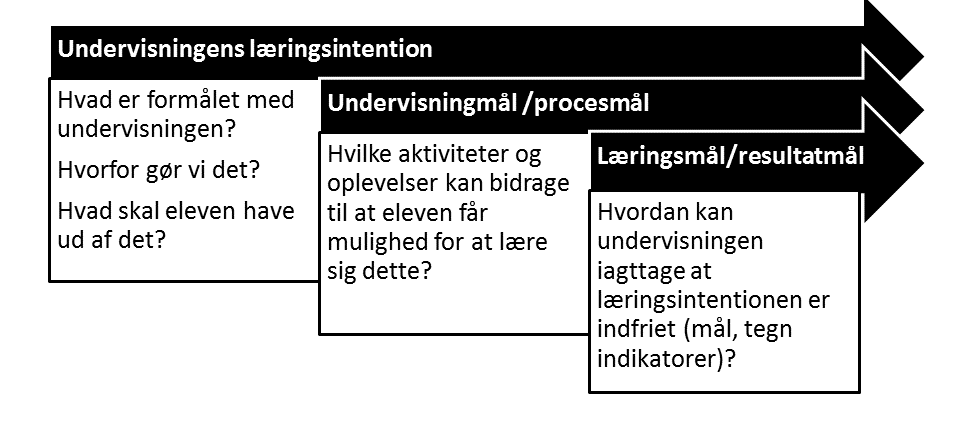 Formål (værdier og vision)
Hvad er det didaktiske/ pædagogiske formål? 
Hvorfor gør vi undervisning på den måde, vi gør det? 
Hvad skal eleven have ud af det?
Aktivitetsmål (procesmål)
Læringsmål (resultatmål)
Hvilke aktiviteter og oplevelser kan bidrage til, at eleven får mulighed for at udvikle sig på en måde, der forener formål og mål?
Hvad er de konkrete læringsmål? 
Hvordan kan vi iagttage, om læringsmålene er indfriet?
Ane Qvortrup, Lektor, PhD, Uddannelsesvidenskab, almen didaktik
Qvortrup & Keiding 2013
Afrunding

















+ SFI-undersøgelse samt lignende svenske og norske undersøgelser (Winther & Nielsen 2013; Håkonsson & Sundberg 2012; Sevje & Gustafson 2012)
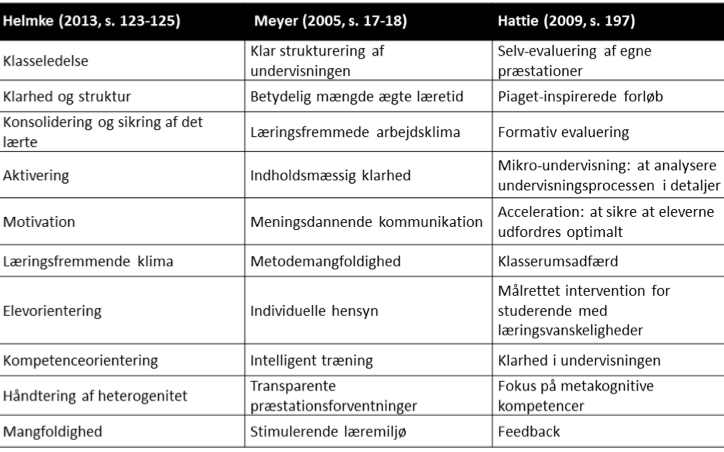 Ane Qvortrup, Lektor, PhD, Uddannelsesvidenskab, didaktik og læring
Struktur og klarhed
Qvortrup & Keiding 2013
Afrunding

















+ SFI-undersøgelse samt lignende svenske og norske undersøgelser (Winther & Nielsen 2013; Håkonsson & Sundberg 2012; Sevje & Gustafson 2012)
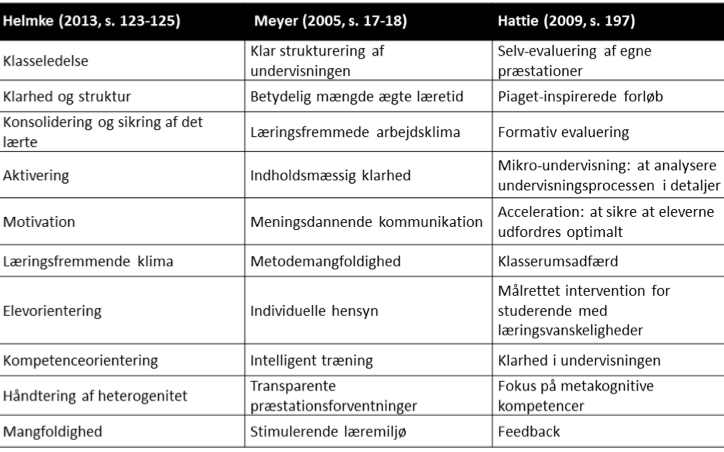 Ane Qvortrup, Lektor, PhD, Uddannelsesvidenskab, didaktik og læring
Struktur og klarhed
Qvortrup & Keiding 2013
Afrunding

















+ SFI-undersøgelse samt lignende svenske og norske undersøgelser (Winther & Nielsen 2013; Håkonsson & Sundberg 2012; Sevje & Gustafson 2012)
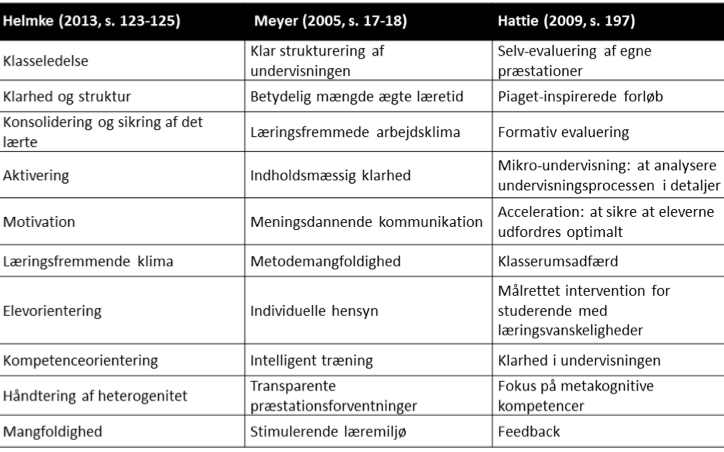 Elev aktivering
Ane Qvortrup, Lektor, PhD, Uddannelsesvidenskab, didaktik og læring
Struktur og klarhed
Qvortrup & Keiding 2013
Afrunding

















+ SFI-undersøgelse samt lignende svenske og norske undersøgelser (Winther & Nielsen 2013; Håkonsson & Sundberg 2012; Sevje & Gustafson 2012)
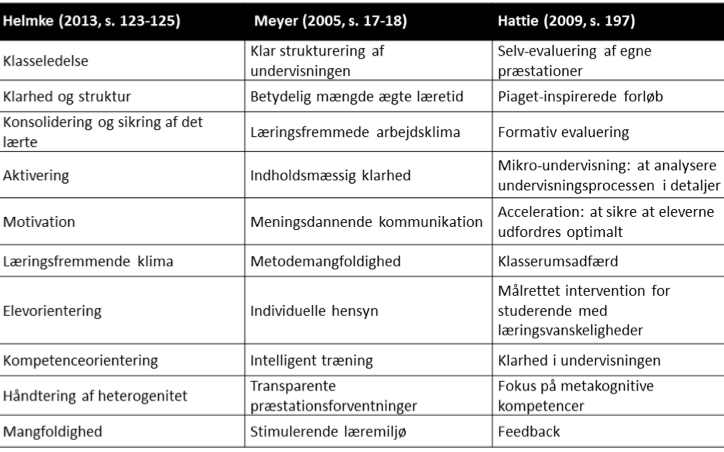 Elev aktivering
Ægte læretid
Ane Qvortrup, Lektor, PhD, Uddannelsesvidenskab, didaktik og læring